Addressing Cultural and Family Contextual Issues
Marcus Thigpen
Grand Canyon University
Dr. Tamera Fenton
[Speaker Notes: Welcome to this presentation on career development counseling for Li Mei, a Taiwanese-American sophomore at Chapman University. Today, we will be exploring how Holland’s Career Theory can be applied to help Li Mei navigate her career development journey. We will discuss her unique background, the challenges she faces, and how we can leverage Holland's theory to identify suitable career paths for her. Additionally, we will address important contextual issues such as cultural expectations and mental health concerns, providing a comprehensive approach to her career counseling.]
Basic Demographics
Age
Sex
Race
Education
[Speaker Notes: Li Mei is a 19-year-old Taiwanese-American female and a sophomore at Chapman University. Understanding her basic demographics is essential for contextualizing her career development journey, as demographic factors play a significant role in shaping an individual's career choices and opportunities (Brown & Lent, 2013). Her cultural background, age, and educational status influence her experiences, expectations, and the challenges she faces (Niles & Harris-Bowlsbey, 2016). Considering these factors allows us to provide more personalized and effective career counseling, tailored to her unique needs and circumstances. This approach aligns with the principles outlined in career development theories and practices (Savickas, 2011).]
Career Development Journey
High School GPA
Involvement in extracurricular activities
Undecided major at Chapman University
[Speaker Notes: Li Mei had a commendable academic and extracurricular record in high school, with a 3.2 GPA and involvement in various activities, indicating her potential and commitment. Despite this, she is currently struggling to choose a major, a critical aspect of her career development (Niles & Harris-Bowlsbey, 2016). Selecting a major is a significant decision that influences future career opportunities and personal fulfillment (Savickas, 2011). Her difficulty in making this decision may be exacerbated by external pressures and internal conflicts, common among college students navigating complex family expectations and personal aspirations (Brown & Lent, 2013). Understanding these dynamics is essential for effective career counseling.]
Reasons for Seeking Career Counseling
External
Internal
[Speaker Notes: Li Mei is seeking career counseling due to a combination of external pressures, such as family expectations, and internal struggles, including health issues and feelings of inadequacy. Family expectations can significantly impact career decisions, particularly in cultures that emphasize academic and professional success (Brown & Lent, 2013). Additionally, her internal struggles, such as frequent headaches and feelings of inadequacy, suggest underlying mental health concerns that can hinder her career development (Niles & Harris-Bowlsbey, 2016). Addressing both external and internal factors is crucial in providing comprehensive career counseling that supports her overall well-being and career satisfaction (Savickas, 2011).]
Unique Problems and Situations
Mental Health Concerns
Cultural Considerations
Addressing Issues
[Speaker Notes: Li Mei faces significant mental health challenges and cultural pressures that need to be addressed through culturally sensitive counseling. Cultural pressures, especially in Asian-American communities, often emphasize academic excellence and can contribute to stress and anxiety (Brown & Lent, 2013). Addressing these pressures requires a culturally competent approach that respects her background and values (Sue & Sue, 2016). Additionally, incorporating mental health resources is essential for supporting her overall well-being, as mental health significantly impacts career development and decision-making (Niles & Harris-Bowlsbey, 2016). A comprehensive approach that integrates cultural sensitivity and mental health support will be crucial for Li Mei’s career counseling.]
Overview of Hollands’s Career Theory
Major Concepts
Career Choices
Compatibility
[Speaker Notes: Holland’s Career Theory posits that career satisfaction is highest when there is a good match between an individual’s personality type and their work environment (Holland, 1997). According to Holland, there are six personality types (Realistic, Investigative, Artistic, Social, Enterprising, Conventional - RIASEC), and identifying Li Mei's type can help in finding compatible career paths. This theory will guide the approach to helping Li Mei by assessing her personality and aligning it with potential work environments, thereby enhancing her job satisfaction and career success (Niles & Harris-Bowlsbey, 2016). Using this framework, we can better understand her strengths, interests, and potential career options.]
Applying Holland’s Theory to Li Mei’s Case
Assess Li Mei’s personality type RIASEC model
Identify compatible careers
Decision-making skills/ Strategic development
[Speaker Notes: By applying Holland’s theory, we can assess Li Mei’s personality type using the RIASEC model, which categorizes individuals into six personality types: Realistic, Investigative, Artistic, Social, Enterprising, and Conventional (Holland, 1997). This assessment will help identify career options that align with her personality, increasing the likelihood of career satisfaction and success. Additionally, understanding her personality type enables us to develop strategies tailored to her unique strengths and preferences, enhancing her self-efficacy and decision-making abilities (Niles & Harris-Bowlsbey, 2016). These strategies may include personalized career counseling, targeted skill development, and decision-making support to empower Li Mei in her career journey.]
Initial Assessment Information
Academic history and performance
Interests and hobbies
Family background and expectations
Mental and physical health status
[Speaker Notes: Gathering comprehensive information about Li Mei’s academic history, interests, family background, and health status is crucial for an effective initial assessment. Academic history provides insight into her strengths and areas that may need support, while understanding her interests helps identify potential career paths aligned with her passions (Niles & Harris-Bowlsbey, 2016). Family background is significant in recognizing cultural and familial expectations that influence her career choices (Brown & Lent, 2013). Additionally, considering her health status, including mental health, is essential as it impacts her overall well-being and ability to pursue career goals effectively (Savickas, 2011). This holistic approach ensures personalized and comprehensive career counseling.]
Steps in the Career Development Process
Initial assessment and goal-setting
Exploration of career options
Skill development and self-efficacy building
Decision-making and action planning
[Speaker Notes: The career development process for Li Mei encompasses several essential stages that aim to facilitate her career growth and decision-making. Initially, conducting a thorough assessment of Li Mei's academic background, interests, personality type based on Holland's RIASEC model, and personal circumstances is crucial (Niles & Harris-Bowlsbey, 2016). This assessment forms the foundation for identifying suitable career options aligned with her strengths and aspirations. Subsequently, exploring various career paths allows Li Mei to broaden her understanding of potential opportunities and gain clarity on her preferences (Brown & Lent, 2013). Developing necessary skills through education, training, and practical experiences is then essential to enhance her readiness for chosen career paths (Savickas, 2011). Finally, making informed decisions and creating action plans based on her assessments and explorations enables Li Mei to set realistic goals and take concrete steps toward achieving them.]
Career Resources/Assessment Tools
Online
Local
SII
MBTI
[Speaker Notes: Using assessment tools like the Strong Interest Inventory (SII) and the Myers-Briggs Type Indicator (MBTI) will significantly benefit Li Mei's career development process. The SII assesses interests across various occupational areas, providing insights into career preferences that align with her passions and strengths (Niles & Harris-Bowlsbey, 2016). Similarly, the MBTI identifies Li Mei's personality type based on dimensions such as extraversion/introversion and thinking/feeling, offering valuable insights into her work style and interpersonal preferences (Savickas, 2011). Together, these assessments help in matching Li Mei with suitable career paths that resonate with her interests and personality, enhancing her career satisfaction and success.]
Ethical Principles and NCDA Standards/Referrals Needed
Ethical Principles
NCDA Standards Autonomy
Mental Health counseling services
Academic Advising
Peer mentoring Programs
[Speaker Notes: Maintaining confidentiality is paramount in Li Mei’s counseling to build trust and create a safe environment for exploration (NCDA, 2015). Adhering to National Career Development Association (NCDA) standards ensures that Li Mei’s personal information remains protected, fostering an atmosphere where she can openly discuss her career concerns (Niles & Harris-Bowlsbey, 2016). Additionally, upholding these standards involves respecting Li Mei’s autonomy, allowing her to make informed decisions about her career development journey (Savickas, 2011). Providing clear and thorough explanations of the counseling process and obtaining her informed consent at each stage are integral to promoting her active involvement and empowerment in decision-making.]
Conclusion
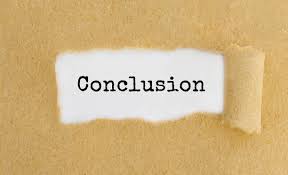 Li Mei’s career development journey
Holland’s Career Theory
Initial Assessment
Adherence to ethical principles
[Speaker Notes: In conclusion, guiding Li Mei through her career development involves a holistic approach that considers her unique circumstances and aspirations. By applying Holland’s Career Theory, conducting thorough initial assessments, and using appropriate assessment tools, we can tailor counseling to her specific needs. Upholding ethical principles such as confidentiality and ensuring she understands her autonomy are critical for building trust and fostering her active engagement. Moving forward, the goal is to empower Li Mei in making informed career decisions and supporting her journey towards personal and professional fulfillment.]
Reference
Brown, D., & Lent, R. W. (2013). Career Development And Counseling: Putting Theory And Research To Work (2nd Ed.). John Wiley & Sons.
Holland, J. L. (1997). Making Vocational Choices: A Theory Of Vocational Personalities And Work Environments (3rd Ed.). Psychological Assessment Resources.
National Career Development Association. (2015). NCDA Code Of Ethics. Retrieved From EMBRACING DIFFERENCES AROUND US
Niles, S. G., & Harris-bowlsbey, J. (2016). Career Development Interventions In The 21st Century (5th Ed.). Pearson.
Savickas, M. L. (2011). Career Counseling. American Psychological Association.